Впровадження заходів з ПІІК.З чого почати керівнику?
Роман Колесник
завідувач відділу антимікробної резистентності та інфекційного контролю
НЕ ЧИТАТИ!
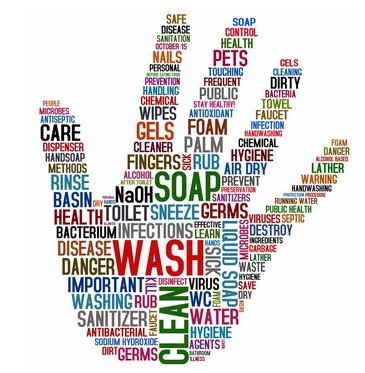 наказ МОЗ України «Про організацію профілактики інфекцій та інфекційного контролю в закладах охорони здоров’я та установах/ закладах надання соціальних послуг/соціального захисту населення»
Визначити відповідальну особу
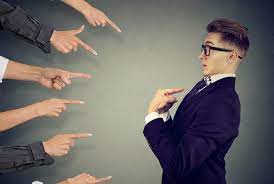 Затвердити посадову інструкцію

Визначити стратегію розвитку закладу охорони здоров’я, включно з ПІІК (бажано)

Визначити бюджет (фінансову спроможність)
Провести базову оцінку
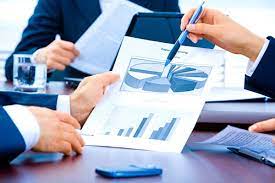 ЧЕСНО і ВІДВЕРТО визначити проблеми і сильні сторони в закладі

Визначити проблеми, які слід усунути першочергово

Визначити підходи до посилення/збереження сильних сторін

ЧЕСНО І ВІДВЕРТО визначити власні сили (фінансова і кадрова спроможності)
Розробити і затвердити план дій
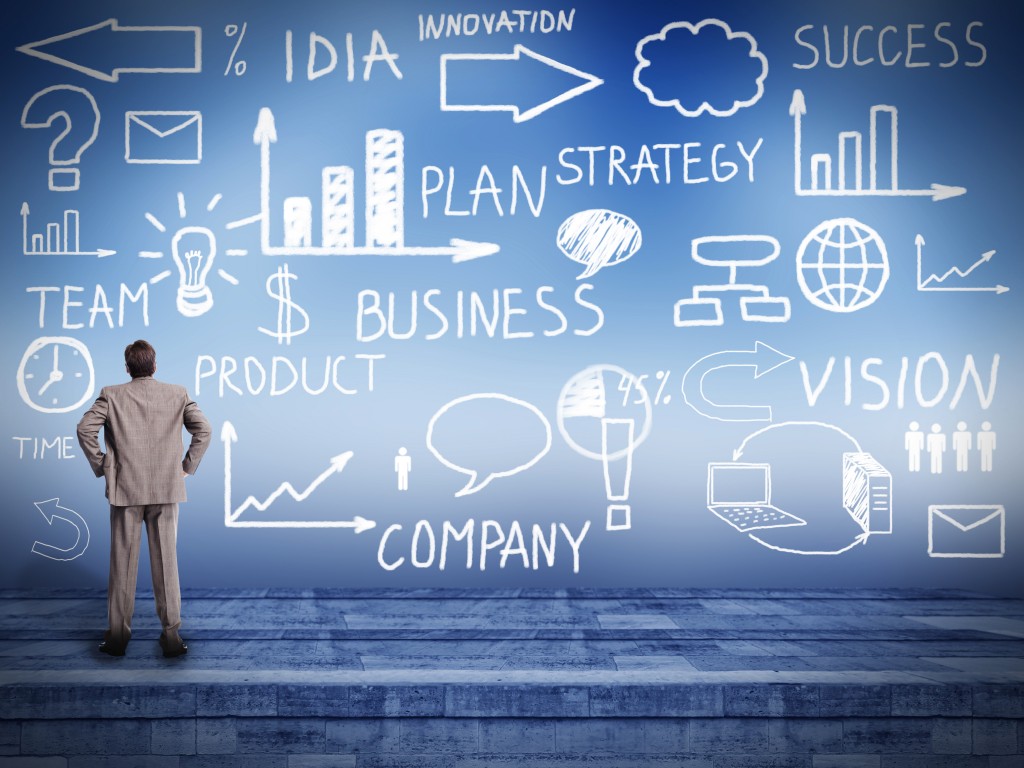 Визначити цілі та кількісні індикатори їх виконання

Визначити дедлайни

Визначити відповідальну особу за кожен пункт плану

Виділити необхідне фінансування
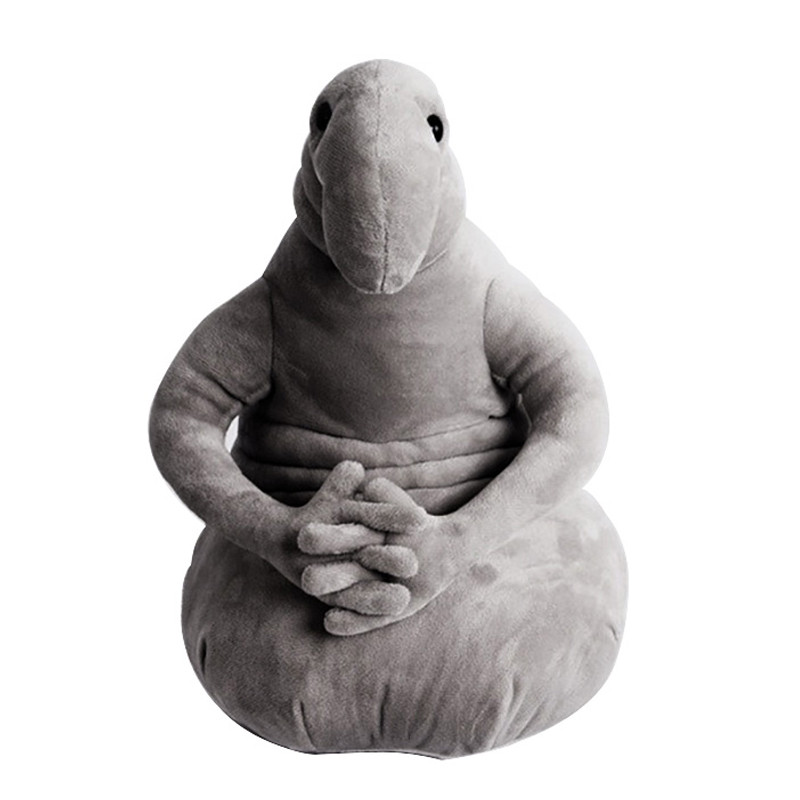 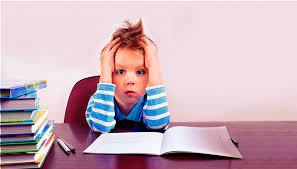 НАВЧАННЯ
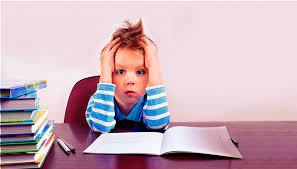 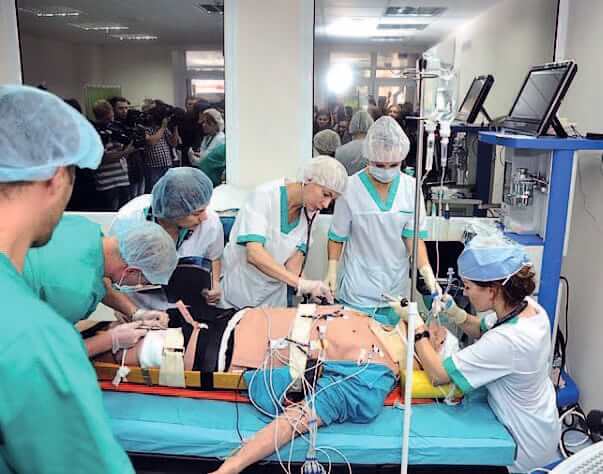 ПРАКТИЧНА ПІДГОТОВКА
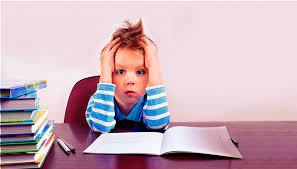 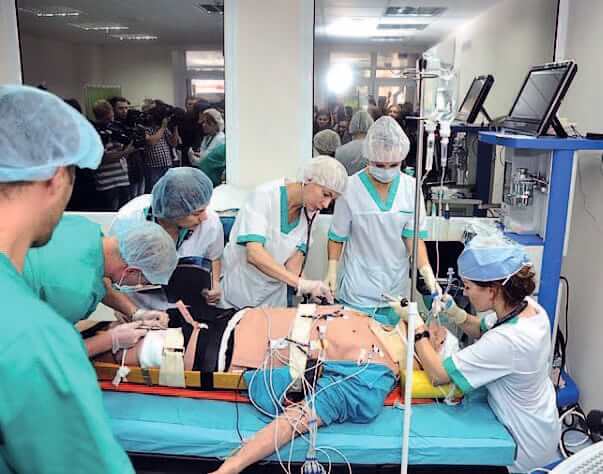 ПЕРЕВІРКА ЗНАНЬ
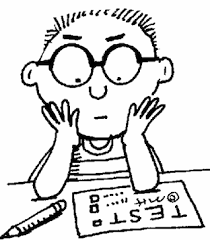 Моніторинг і оцінка
Розробити і затвердити графік моніторингу

Розробити і затвердити анкети (чек-листи) моніторингу

Навчити відповідальних осіб за збір даних

Розглянути можливість використання електронних інструментів (програмного забезпечення)
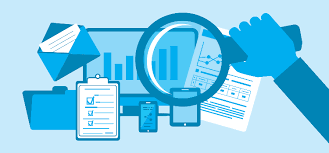 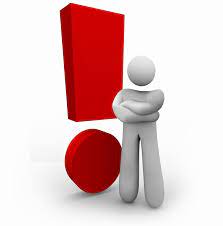 Зверніть першочергову увагу
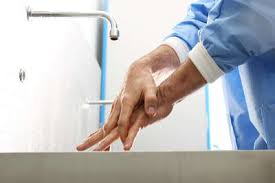 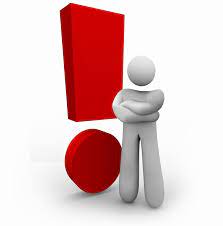 Зверніть першочергову увагу
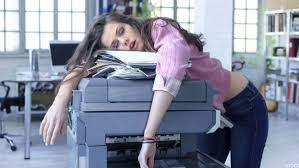 Дякую за увагу!